Автоматизация звука С в словах, в предложении и в тексте.Дидактические игры
с
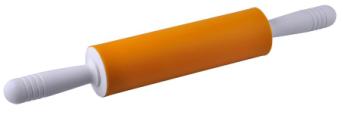 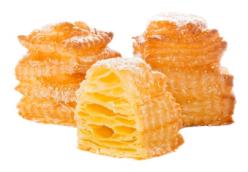 Съедобные и несъедобные предметы
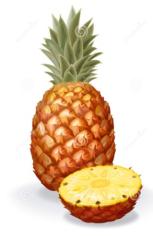 Найди съедобные предметы, положи их  на стол. 
Скажи, что ты  выбрал и куда положил.
Например: Это сметана. Сметана съедобная. Я положил сметану на стол.
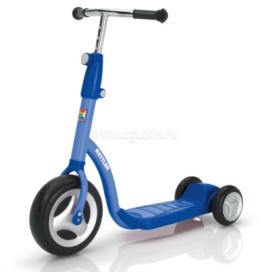 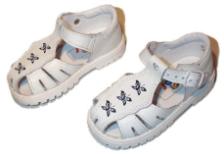 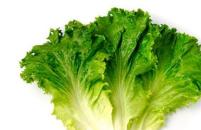 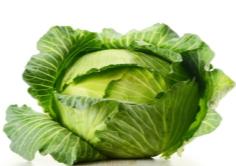 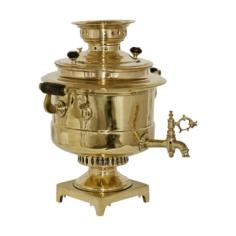 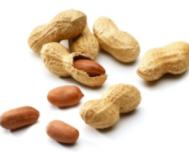 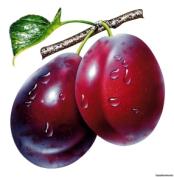 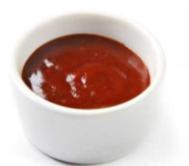 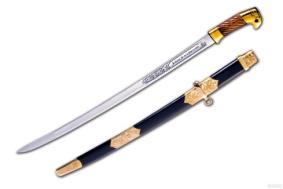 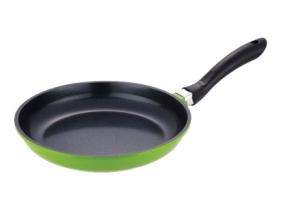 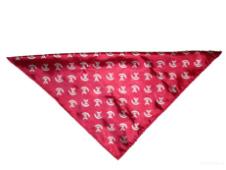 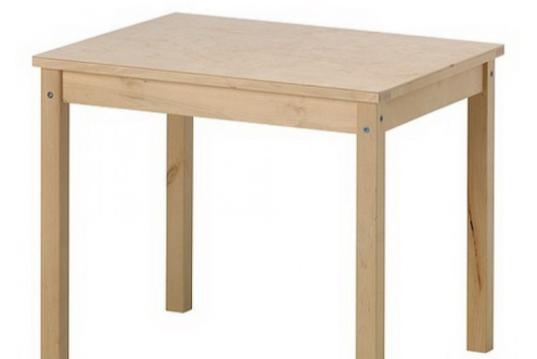 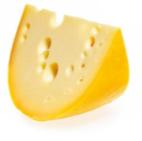 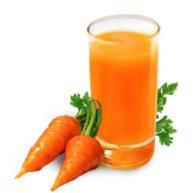 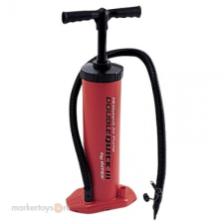 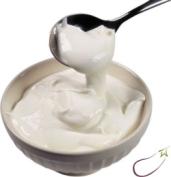 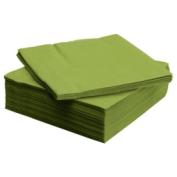 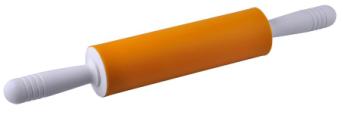 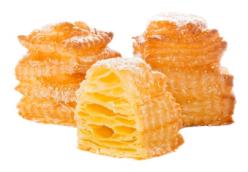 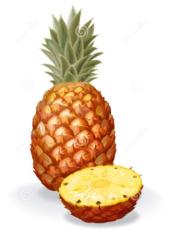 Найди несъедобные предметы и положи их в сундук.
Скажи, что ты выбрал и куда положил.
Например: Это самокат. Он несъедобный . Я положил самокат в сундук.
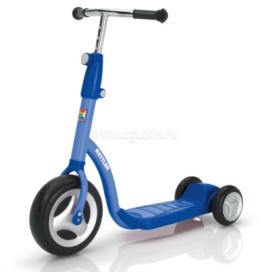 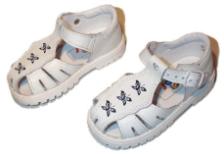 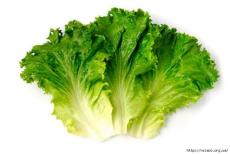 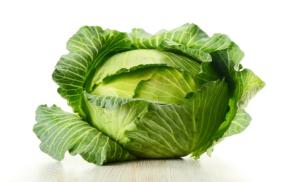 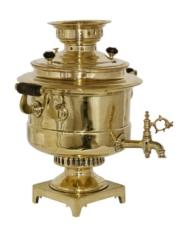 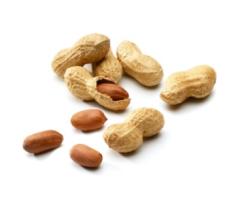 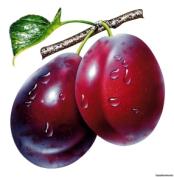 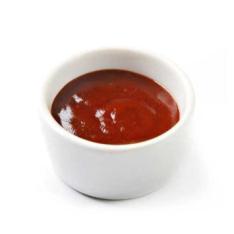 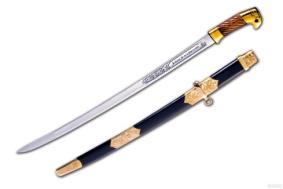 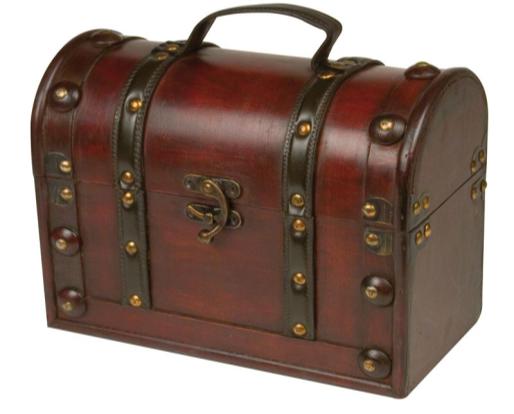 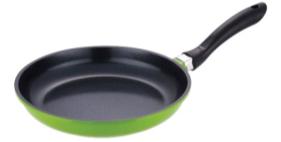 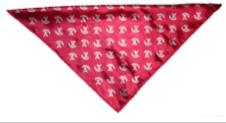 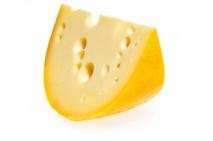 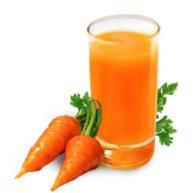 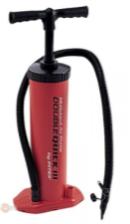 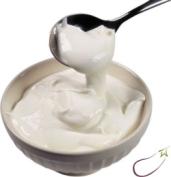 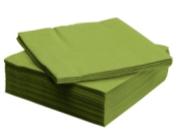 У Славы день рождения.  Папа с сыном решили приготовить праздничный обед.Догадайся, какое первое блюдо они приготовили?  1.Назови предметы. Выдели в каждом  слове последний звук. Сложи их в слово и ты получишь название первого блюда.
Ответ:   СУП
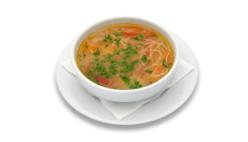 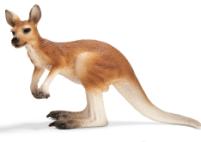 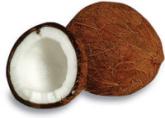 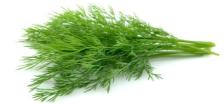 Найди и положи в суп те продукты, в названии которых есть звук С.
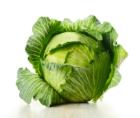 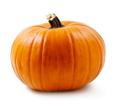 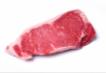 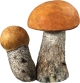 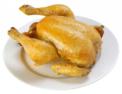 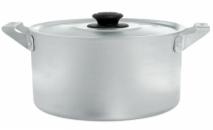 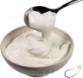 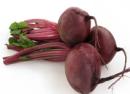 2.Догадайся, какое второе блюдо они приготовили?  Назови предметы. Выдели в каждом  слове первый звук. Сложи их в слово и ты получишь название второго блюда.
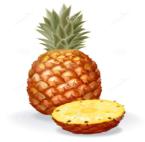 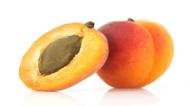 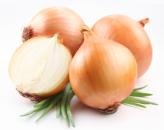 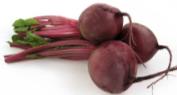 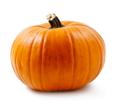 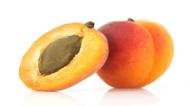 Ответ:  САЛАТ
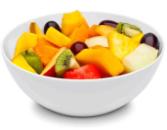 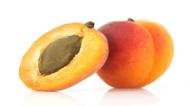 3.Слава  любит соки. Какие соки он приготовил? Какой сок  любишь ты ?
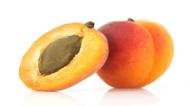 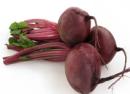 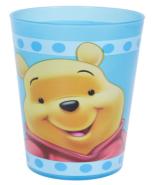 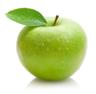 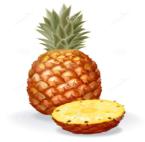 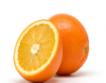 Накрой праздничный стол  У Славы День рождения. Он ждёт гостей. Помоги ему накрыть праздничный стол. Для этого выбери предметы посуды, чтобы положить масло, соль, сахар, сухари, налить суп, сливки, соус.
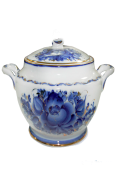 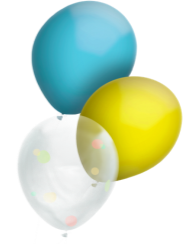 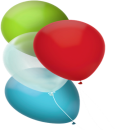 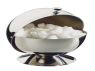 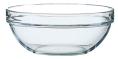 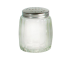 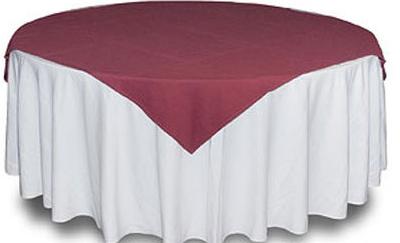 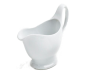 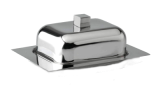 Составь рассказ,  как  Слава и папа приготовили праздничный обед ко Дню рождения.
Праздничный обед
У Славы День рождения. Папа и Слава приготовили праздничный обед. Они  сварили вкусный суп. В суп они положили мясо, капусту,  свёклу,  сметану . На второе они сделали красочный фруктовый салат. В стаканы налили  ананасовый сок. Слава красиво накрыл на стол. Получился чудесный обед.
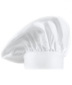 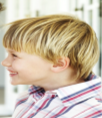 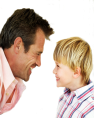 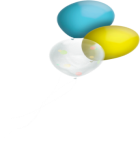 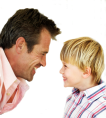 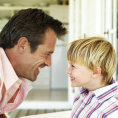 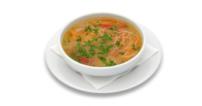 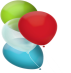 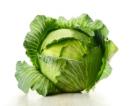 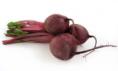 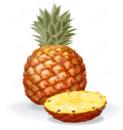 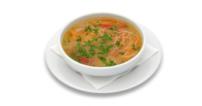 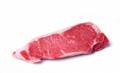 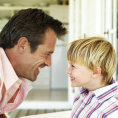 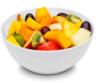 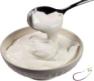 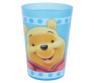 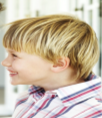 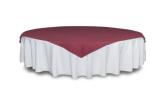 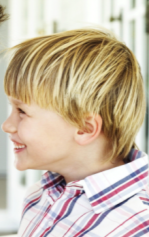 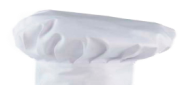 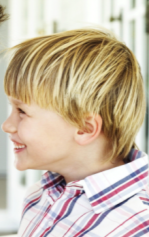 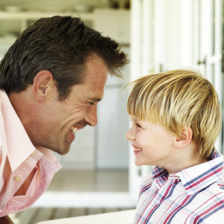 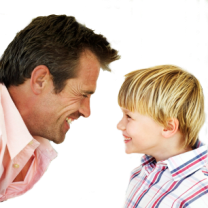 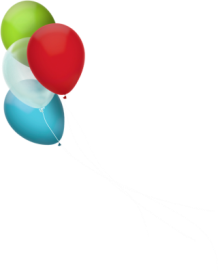 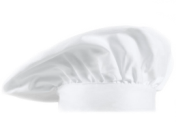 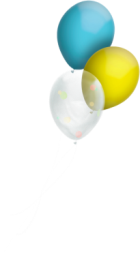 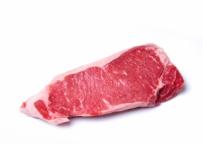 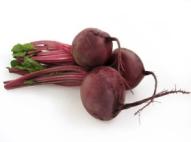 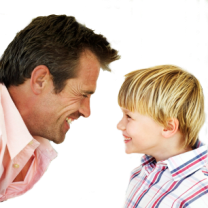 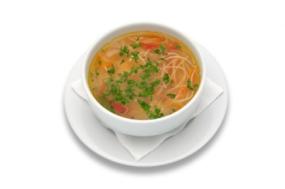 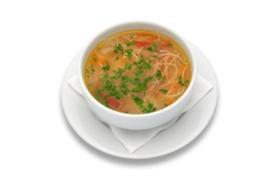 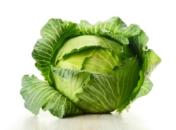 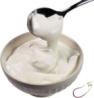 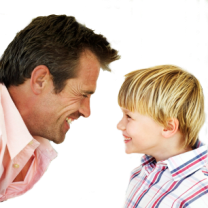 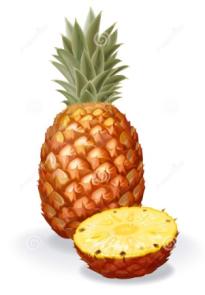 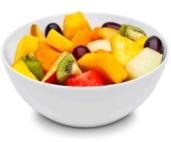 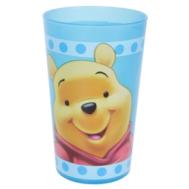 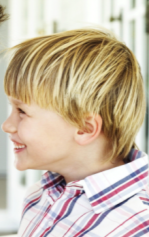 МОЛОДЕЦ!
У тебя всё получилось!
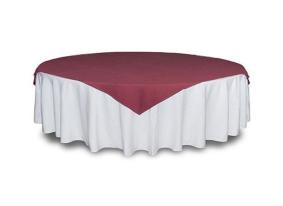